Masefield Primary School ‘Book Week’ Challenges: LKS2
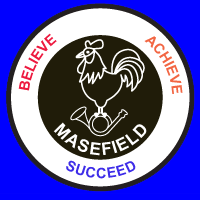 It’s Book Week!
The theme for this year’s book week is ‘share a story’.  We would like you to get involved in Book Week at home by having a go at some of the challenges below.  Feel free to add to this list with your own ideas!
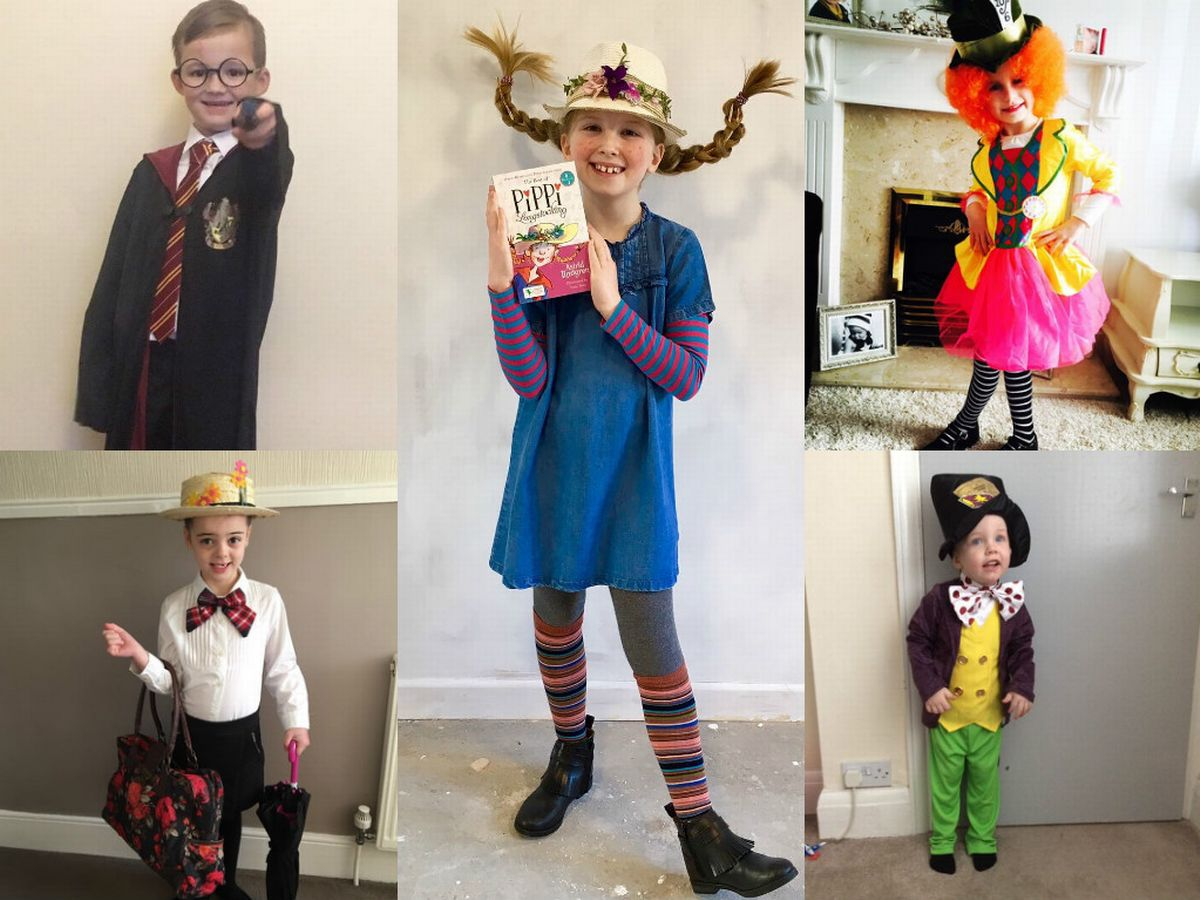 Dress up on Thursday and send us a Twitter  picture! @MasefieldCP